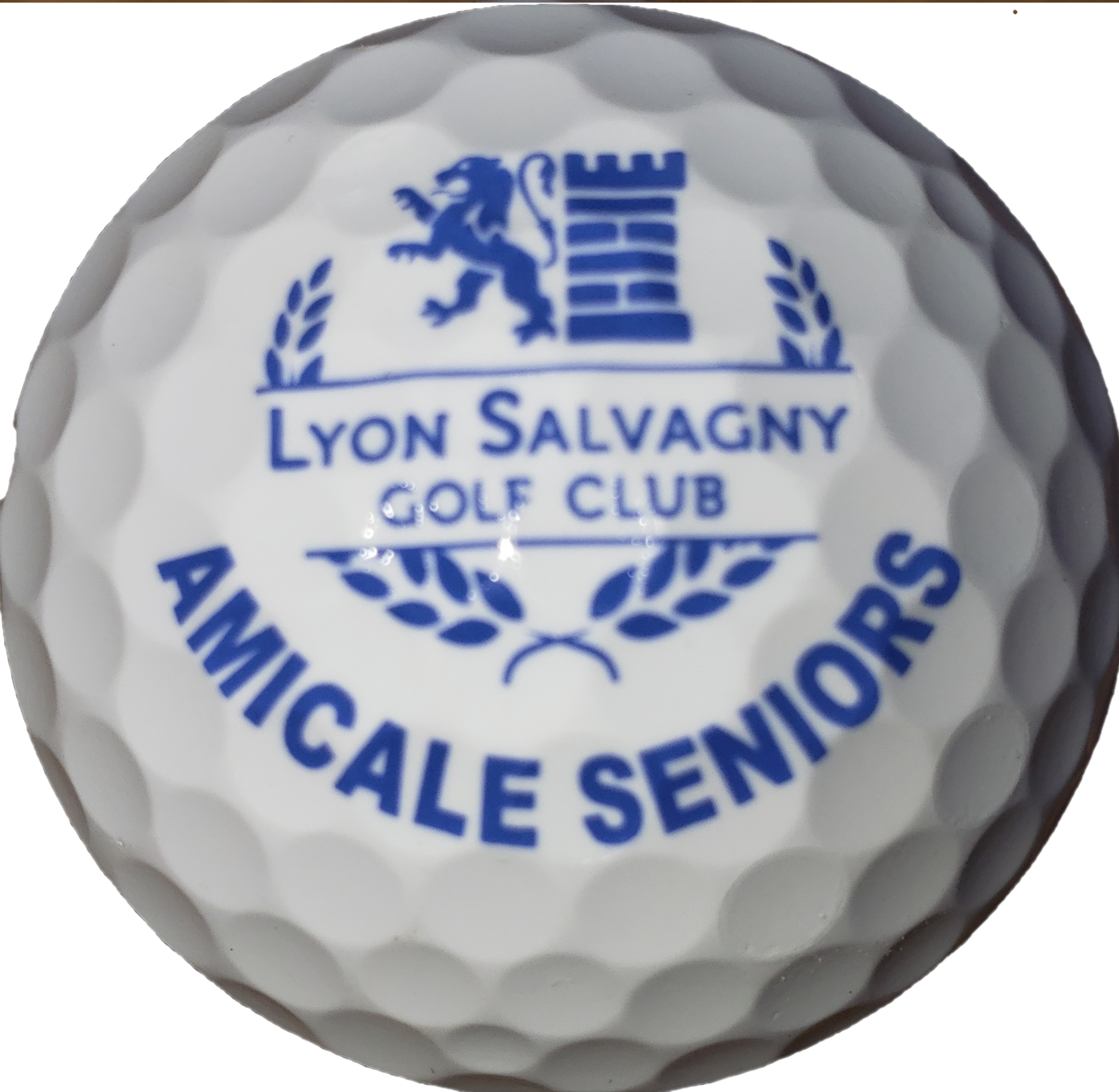 Calendrier des évènements de l’Amicale des Seniors Golfeurs de Salvagny
VERSION PROVISOIRE
Version du 5  mars  2021